Процедура заключения договора ТП
Заявитель
Заявка на технологическое
присоединение.
Письмо о предоставлении 
недостающих документов
(3 рабочих дня)
НЕТ
Анализ представленного заявителем комплекта документов
Предоставление
недостающих документов
(20 рабочих дней)
ДА
Остальные заявители
Льготники – п.12(1), 13(2)-13(5), 14
10 рабочих дней на размещение в личном кабинете потребителя 
Условия типового договора ТП для соответствующей категории заявителей
Счёт к договору ТП 
ТУ со сроками выполнения мероприятий и сроком их действия
Подписанный ЭЦП договор энергоснабжения ГП (для физ.лиц до 15 кВт номер лицевого счёта)
Инструкция, содержащая последовательный перечень мероприятий, обеспечивающих безопасное осуществление действиями заявителя фактического присоединения и фактического приёма напряжения и мощности.
5 рабочих дней (мотивированный отказ)
Направление оферты договора ТП
10 дней (временный ТП)
20 рабочих дней (остальные)
10 рабочих дней (мотивированный отказ)
Мотивированный отказ 
(10 рабочих дней)
НЕТ
Подписание договора ТП
ДА
НЕТ
Заключение договора 
технологического присоединения (10 р/д)
Аннулирование заявки 
(30 дней)
1
5 р/д
Оплата заявителем счёта с указанием реквизитов счёта ( № и дата)
НЕТ
2 р/д
Уведомление 
гарантирующего
 поставщика
Аннулирование заявки
ДА
Дата заключения договора = дата поступления денежных средств на счёт сетевой организации
Уведомление
 гарантирующего
 поставщика
До конца рабочего дня
2
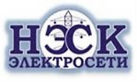 Завершение технологического присоединения для льготной категории (п.12(1), 13(2)-13(5),  14)
Заключение договора ТП
Выполнение мероприятий по техническим условиям (6 месяцев)
U выше 0,4 кВ
U ниже 0,4 кВ
Строительство сетевого комплекса не далее 15 метров во внешнюю сторону от границы участка заявителя
Установка коммерческого учёта
Обеспечение сетевой организацией возможности осуществить фактическое присоединение объекта заявителя вне зависимости от исполнения своих обязательств заявителем.
Строительство сетевого комплекса не далее 15 метров во внешнюю сторону от границе участка заявителя
Установка коммерческого учёта
Выполнение мероприятий заявителем согласно техническим условиям
3
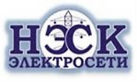 Завершение технологического присоединения                                                                                           для льготной категории (п.12(1), 13(2)-13(5), 14) с 01.07.2020
U выше 0,4 кВ
U ниже 0,4 кВ
Размещается в личном кабинете
1 р/д
Акт допуска прибора учета (допуск прибора учета в эксплуатацию сетевая организация осуществляет самостоятельно) ;
акт о выполнении технических условий;
 уведомление об обеспечении возможности присоединения к электрическим сетям
Уведомление
 гарантирующего
 поставщика, заявителя
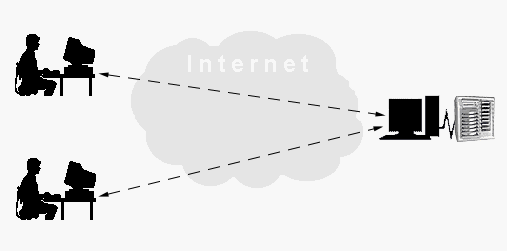 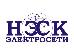 Исполнение обязательств по договору энергоснабжения гарантирующим поставщиком начинается  с даты размещения АТП в личном кабинете.
4